Climate solutions for a net zero future: how to engage everyone in your organisation
Prof Dr Petra Molthan-Hill 
Co-Chair UN PRME Working Group on Climate Change & the Environment 
Professor of Sustainable Management and Education for Sustainable Development
Nottingham Business School, Nottingham Trent University, UK
31/07/2023
Introduction
Dr Petra Molthan-Hill is Co-Chair of the United Nations Principles for Responsible Management Education (PRME) Working Group on Climate Change and Environment and Professor of Sustainable Managment and Education for Sustainable Development (ESD) at Nottingham Business School, Nottingham Trent University, UK. She is an international multi-award-winning expert for Climate Change Mitigation Tools, Greenhouse Gas Management and ESD and leads the ‘Climate Literacy Training for Educators, Communities, Organisations and Students’ (CLT-ECOS) distributed worldwide. She has worked with organisations from SMEs to bigger organizations like the NHS on how to reduce GHG emissions and is lead author of the 'Handbook of Carbon Management. A Step-by-Step Guide to High-Impact Climate Solutions for Every Manager in Every Function ' https://www.routledge.com/The-Handbook-of-Carbon-Management-A-Step-by-Step-Guide-to-High-Impact-Climate/Molthan-Hill-Winfield-Howarth-Mazhar/p/book/9781032227603
Halve CO2 emissions by around 2030
In order to limit global warming to 1.5C, the IPCC stresses that the world needs to halve CO2 emissions by around 2030 and reach Net Zero CO2 emissions by mid-century. 
In addition, the IPCC emphasises the need for deep reductions in non-CO2 emissions across the economy to achieve this limit. 

CDP (2020) Foundations for science-based net-zero target setting in the corporate sector: https://sciencebasedtargets.org/resources/files/foundations-for-net-zero-full-paper.pdf p5
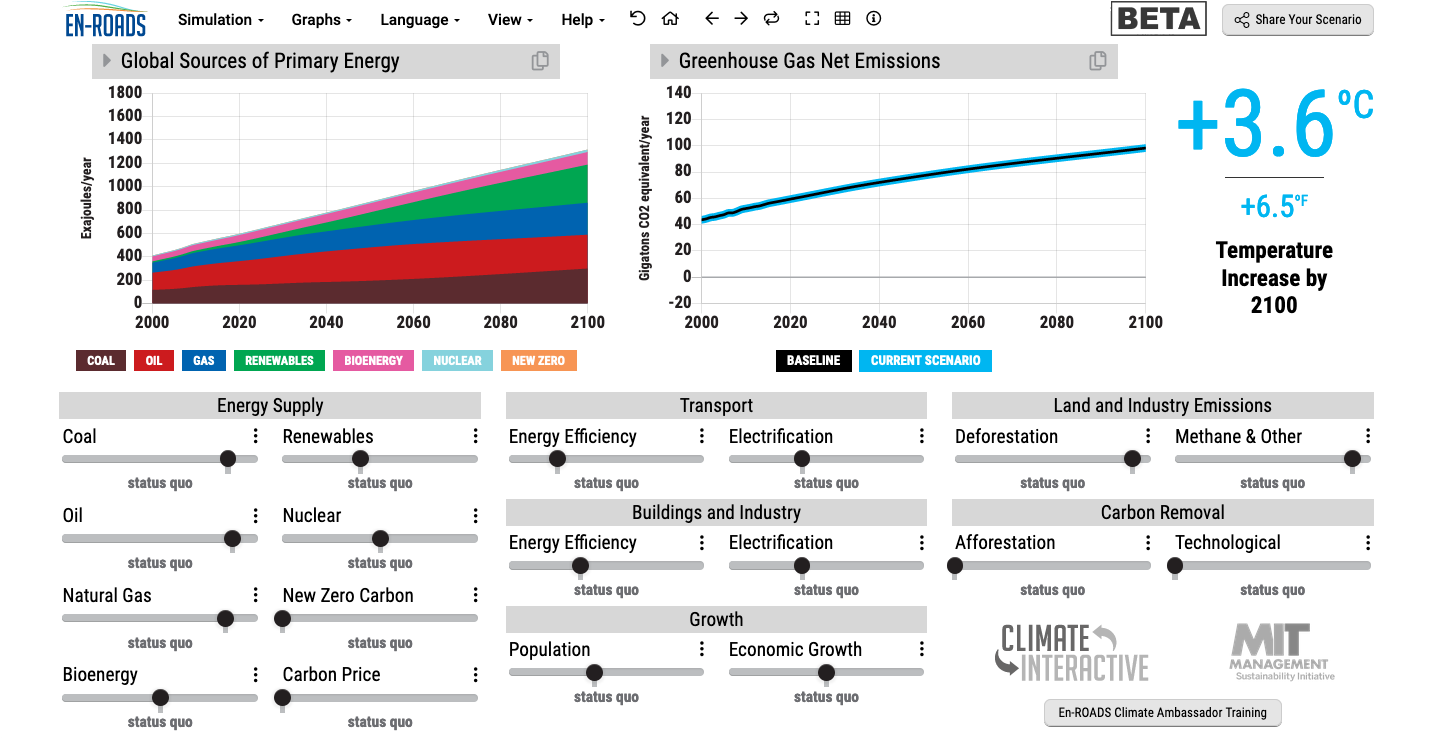 En-ROADS is a cutting-edge simulation model used to test climate solutions and generate climate scenarios for the future.
Our key challenge: How to get to 1.5C?
[Speaker Notes: This is our current situation as demonstrated by En-ROADS which was developed by MIT Climate Interactive so that everyone can understand the high impact solutions and which impact they would have.]
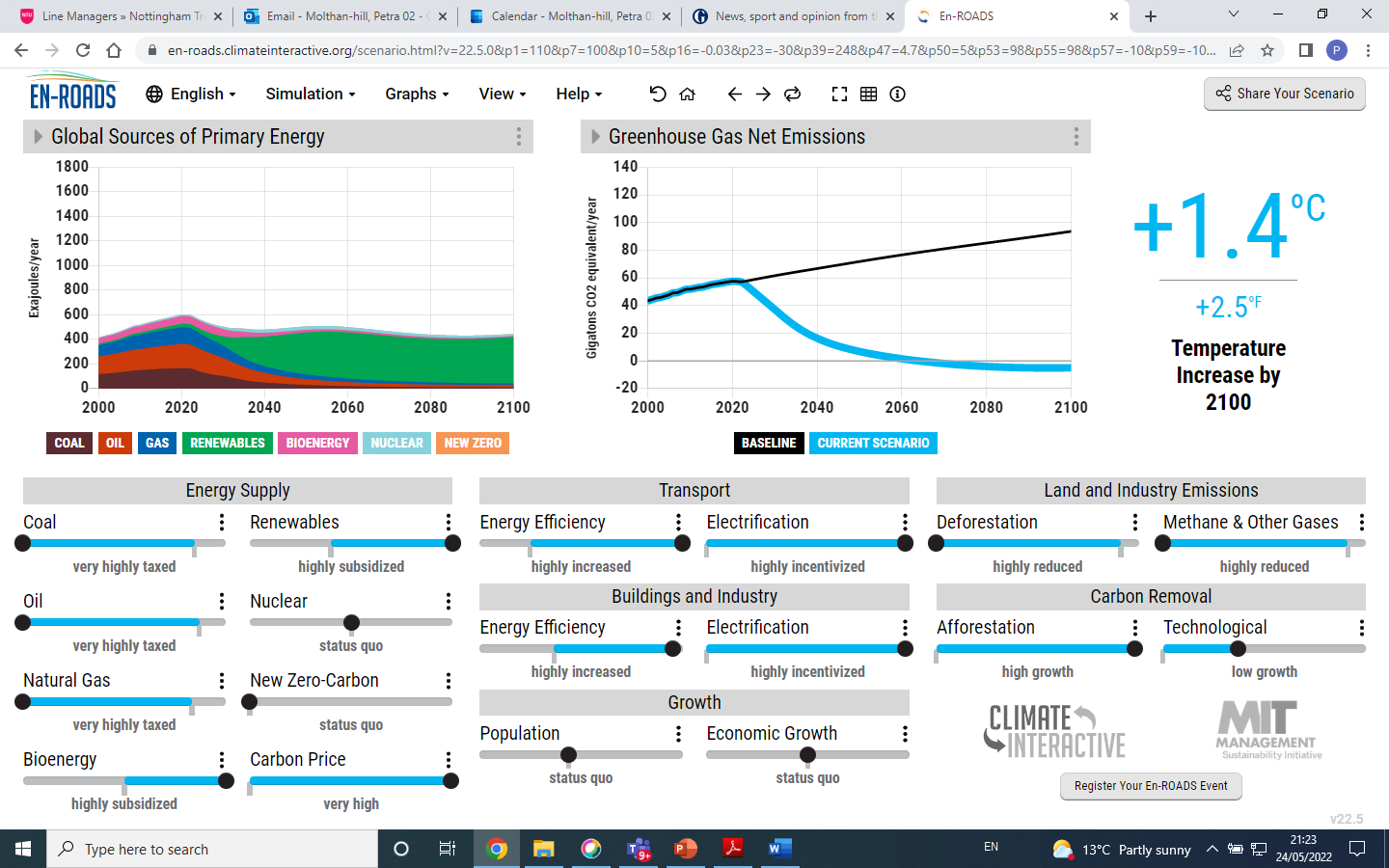 Solutions from En-ROADS
Big changes will be achieved by:
Increasing energy efficiency and electrification in transport, buildings and industry.
Reducing Methane e.g. by reducing food waste.
Increasing natural carbon capture as much as possible, including stopping deforestation and increasing afforestation.
Agreeing on a carbon price.
[Speaker Notes: After going through this slide, end with: We will now have some examples for the first three and how everyone on every level can do their bit..]
How much is too much?
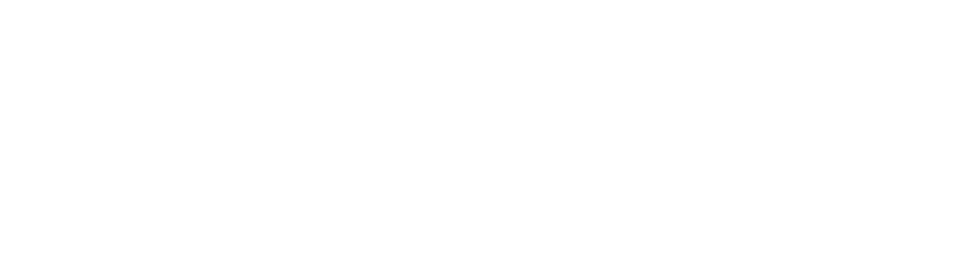 [Speaker Notes: Carbon Dioxide equivalent gives us a level playing field to understand the effects of various activities]
UN Sustainable Development Goals
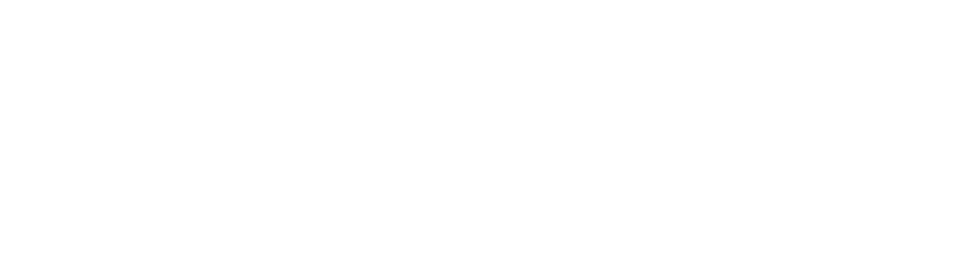 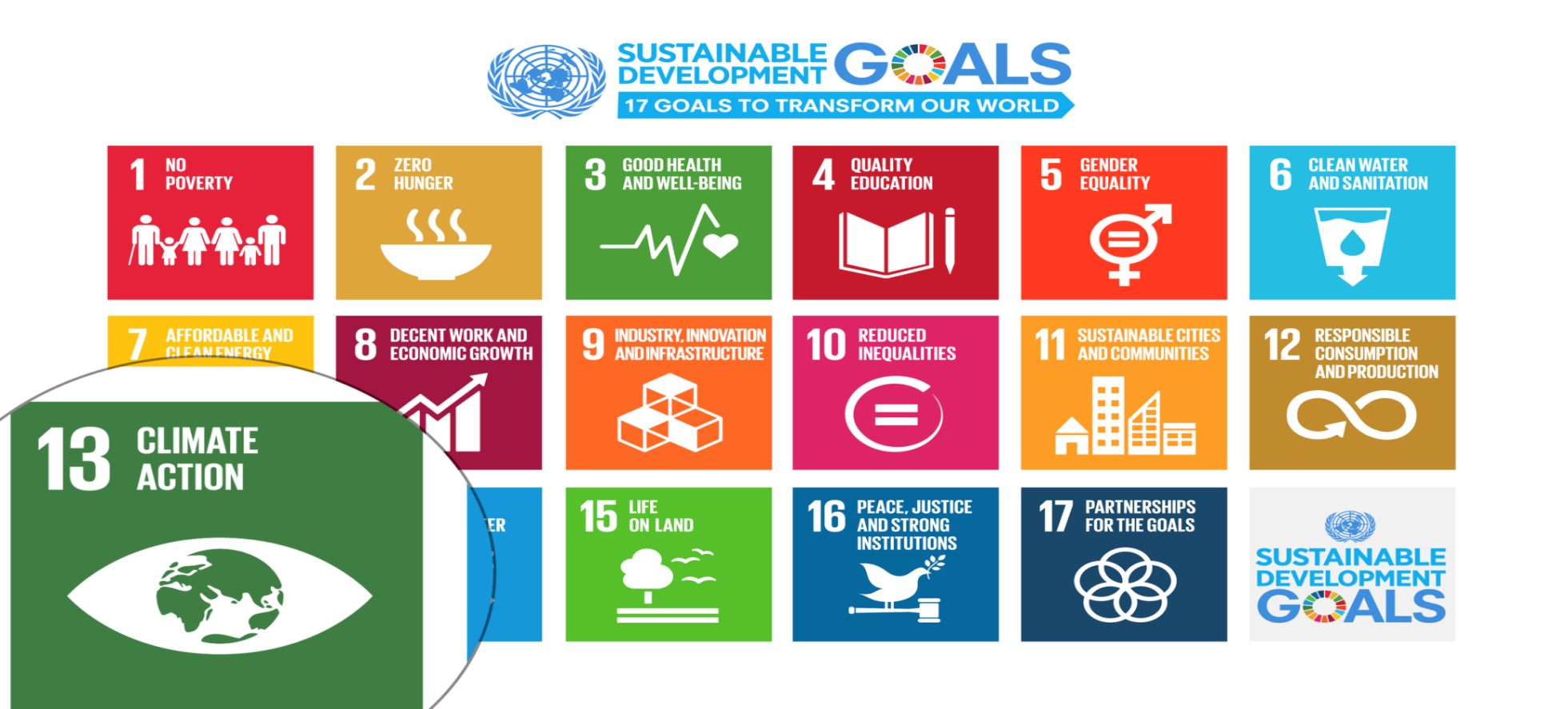 [Speaker Notes: Carbon Dioxide equivalent gives us a level playing field to understand the effects of various activities]
Net Zero
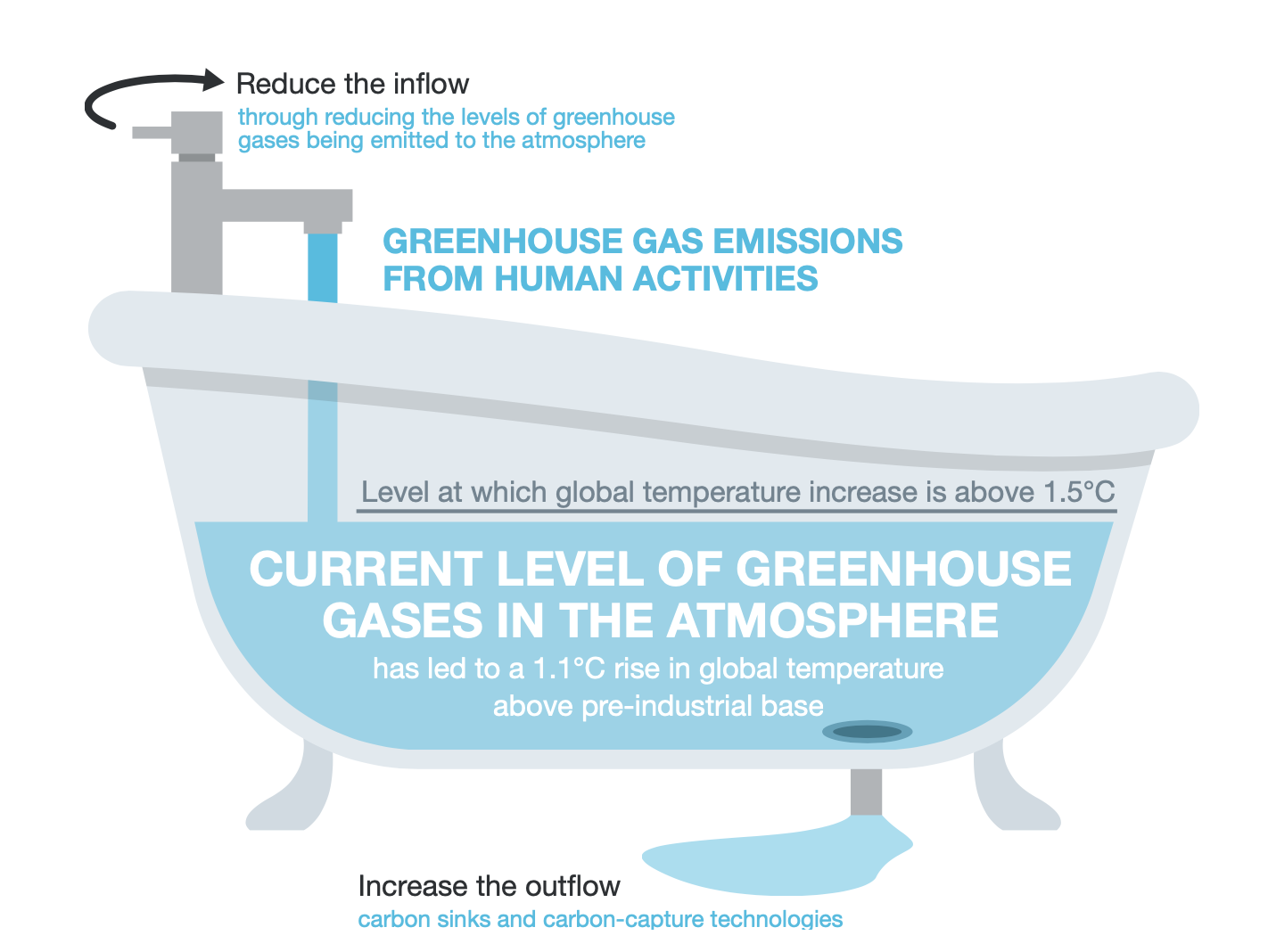 Net Zero on Campus Interactive, 2022
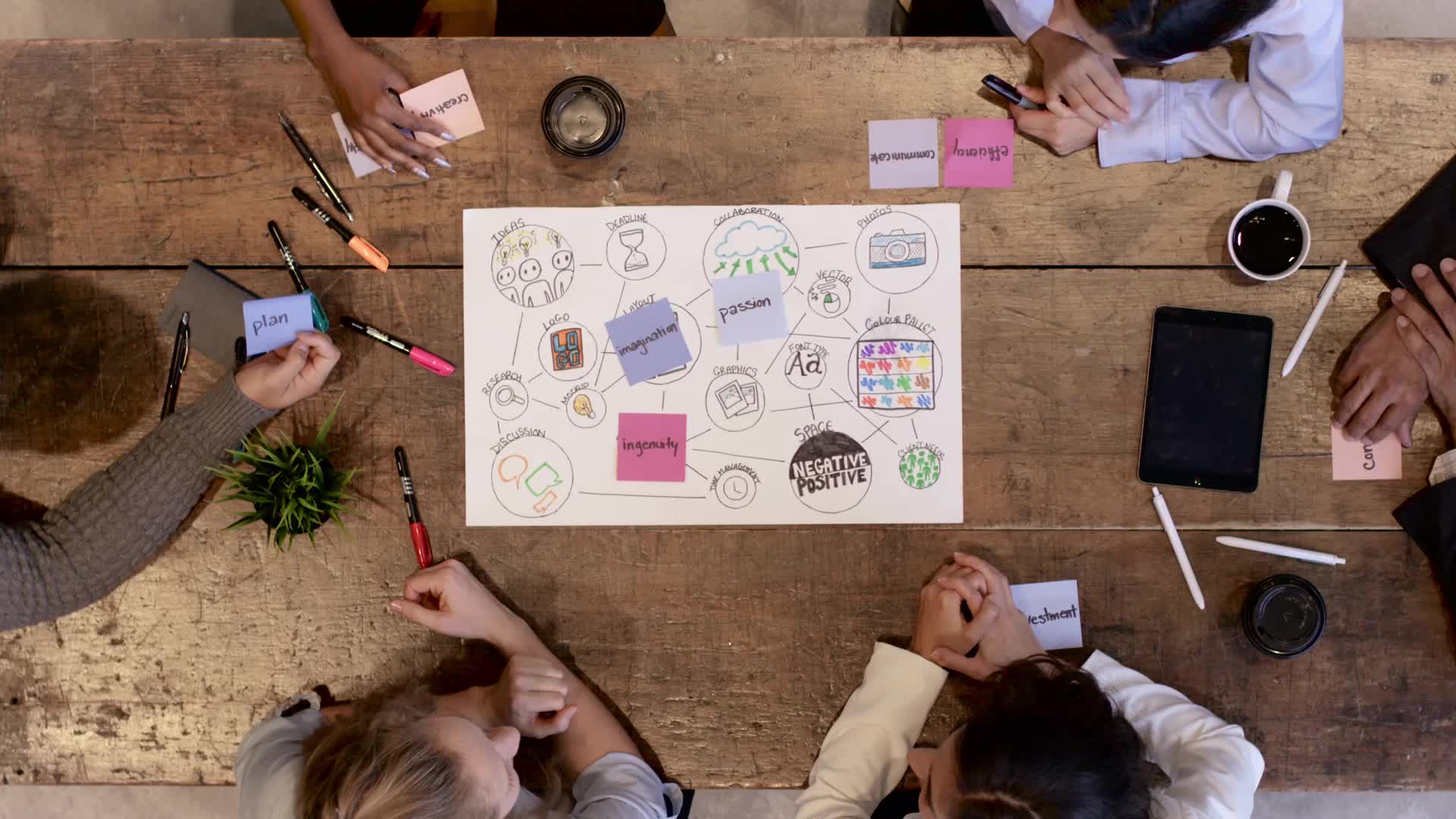 Project Drawdown
An excellent resource to familiarize yourself with the solutions and pathways to get us to Net Zero https://www.drawdown.org/ 
Their aim is to showcase the solutions that will help use to literally draw down the global temperature. In their own words, they describe themselves as conducting an: “ongoing review and analysis of practices and technologies that are able to reduce greenhouse gas concentrations in Earth’s atmosphere”

Project Drawdown focuses on solutions that are:
currently available, growing in scale, financially viable 
able to have a net positive impact
Each solution reduces greenhouse gases by avoiding emissions and/or by sequestering carbon dioxide already in the atmosphere. 
https://drawdown.org/solutions
Climate Change Mitigation Education into the core curriculum of every discipline
Table published in: Molthan-Hill, P et al (2021), Climate change education at universities: Relevance and strategies for every discipline. in: Handbook of Climate Change Adaptation and Mitigation (3rd edition), Springer: Cham, Switzerland. Adapted from definitions provided by Mochizuki Y, Bryan A (2015) Climate change education in the context of education for sustainable development: Rationale and principles. Research 9(1): 4-26.
[Speaker Notes: The second one is Climate Change Mitigation Education: Every Graduate needs to know how to best mitigate climate change- what are the best strategies and tools in operations, supply chain management, economics, investment to reduce carbon emissions?]
Inspired by Carbon Literacy Training in:
Chapple, W., Molthan-Hill, P., Welton, R., Hewitt, M.
Lights Off, Spot On: Carbon Literacy Training Crossing Boundaries in the Television Industry. 
J Bus Ethics 162, 813–834 (2020). 
https://doi.org/10.1007/s10551-019-04363-w
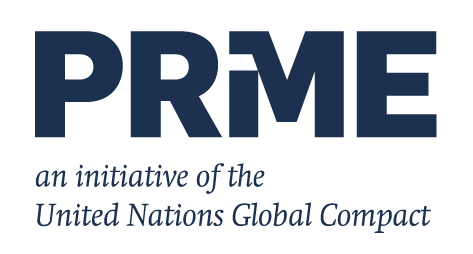 What if every recruit into corporations from the world’s business schools was qualified as Carbon Literate?
Carbon Literacy Training for Business Schools
This training was developed by Nottingham Business School (Nottingham Trent University) in collaboration with the UN PRME Champions, Oikos International and the Carbon Literacy Project. 

The aim of this project is to get academics, students and others Carbon Literate within a short time frame and to get as many people as possible actively involved in embedding climate solutions in their own life and work. In order to do so we have chosen a train-the-trainer approach, so we will offer regional events inviting all the universities and business schools in the vicinity to train academics and students there so that they can become trainers in their own institution and/or get involved in training others in other regions of the world.
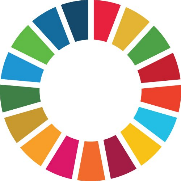 [Speaker Notes: In our Carbon Literacy Training for Business Schools we have a strong focus on these high impact solutions so that everyone in a business school, whether in teaching, research or operations would know the best actions to take.]
Get expertise: Take CLT-ECOS
Please contact petra.molthan-hill@ntu.ac.uk for more info on this or the more specific training for business schools mentioned earlier.
www.ntu.ac.uk
[Speaker Notes: And if you are interested in the wider perspective on how to get everyone in the university carbon literate, NTU has made one of the two open-source tool kits for all staff and students at universities.]
Integrated into every discipline/function
The Handbook of Carbon Management: A step-by-step guide to high-impact climate solutions for every manager in every function (Routledge)
Procurement and Supply: pushing the boundaries to remove carbon emissions 
Marketing for a better climate 
Pension funds, accounts and other investments
GHG emissions accounting 
Climate communication and reporting to internal and external stakeholders
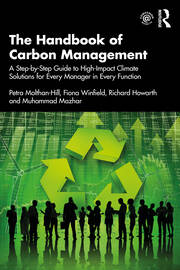 https://www.routledge.com/The-Handbook-of-Carbon-Management-A-Step-by-Step-Guide-to-High-Impact-Climate/Molthan-Hill-Winfield-Howarth-Mazhar/p/book/9781032227603
In your own time….
Free online course: 

https://www.futurelearn.com/courses/climate-literacy-and-action-for-all
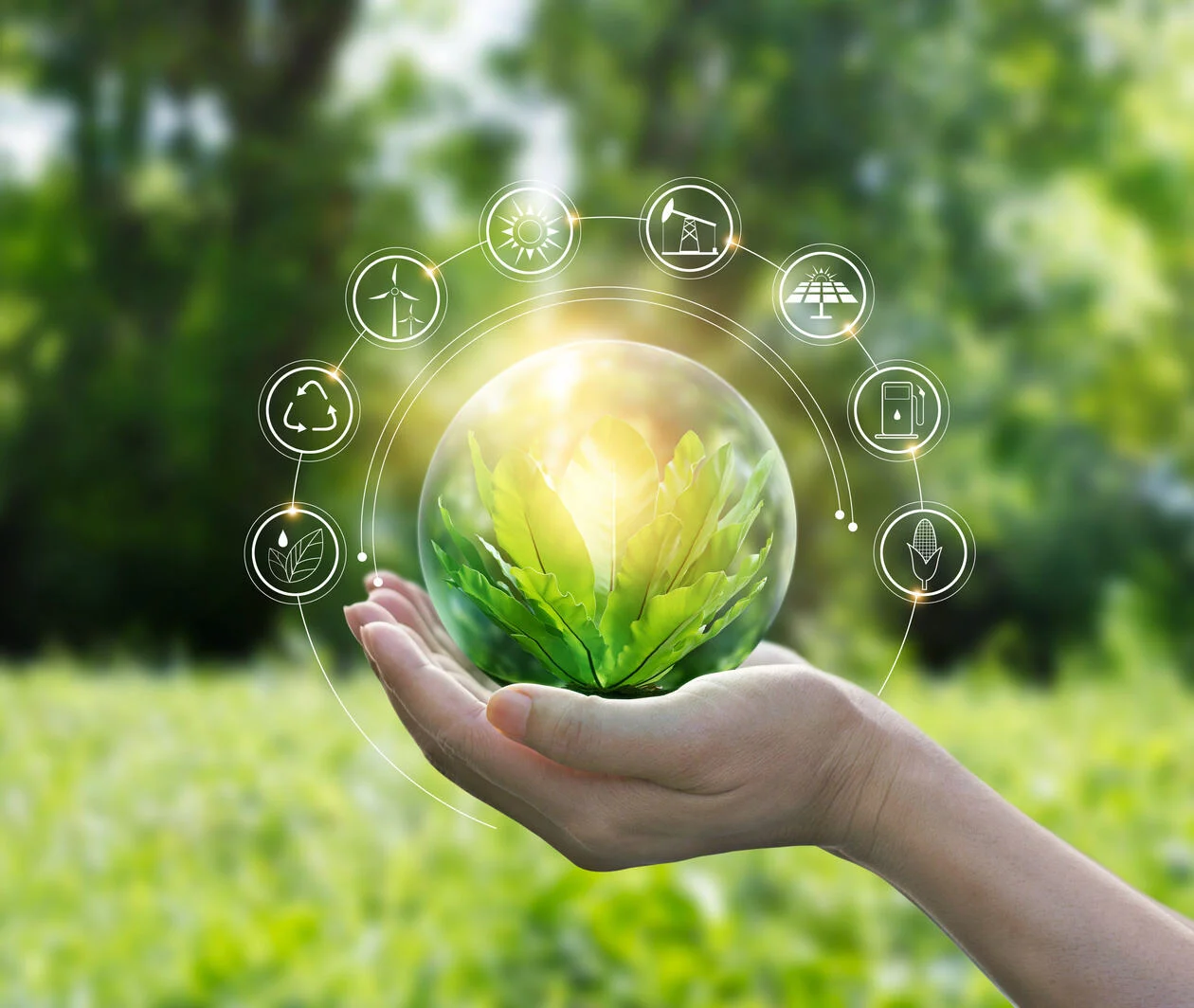 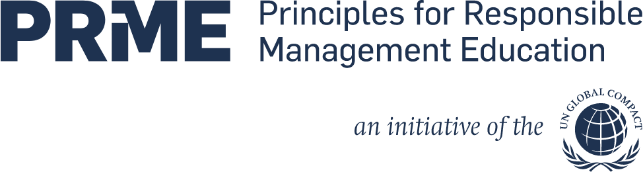 Please join us https://www.unprmeclimate.org/
Register as a member 
Get the newsletter
Join our Working Group as a trainer when you get your certificate – send us your photo and a short profile
Share your research in a webinar
UN PRME Working Group on Climate Change
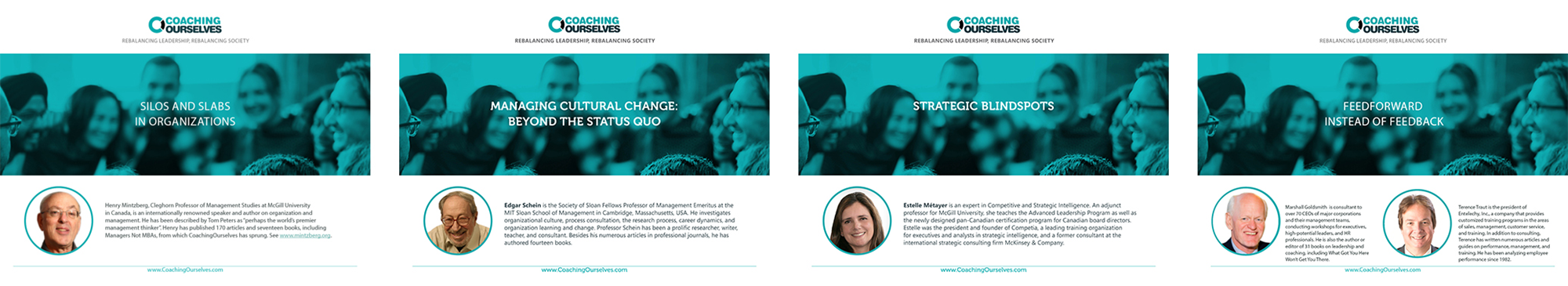 CoachingOurselves is…
a company co-founded in 2008 by Professor Henry Mintzberg and Phil LeNir.
a library of ~100 peer learning discussion guides available on important organizational and management themes.
small groups of employees getting together, live or virtually, for 90-minutes of self-directed or facilitated learning and insight sharing.
a collaboration with 60+ management and business school thinkers across the globe who author our peer learning discussion guides based on their own research, seminars, and workshops.
www.coachingourselves.com
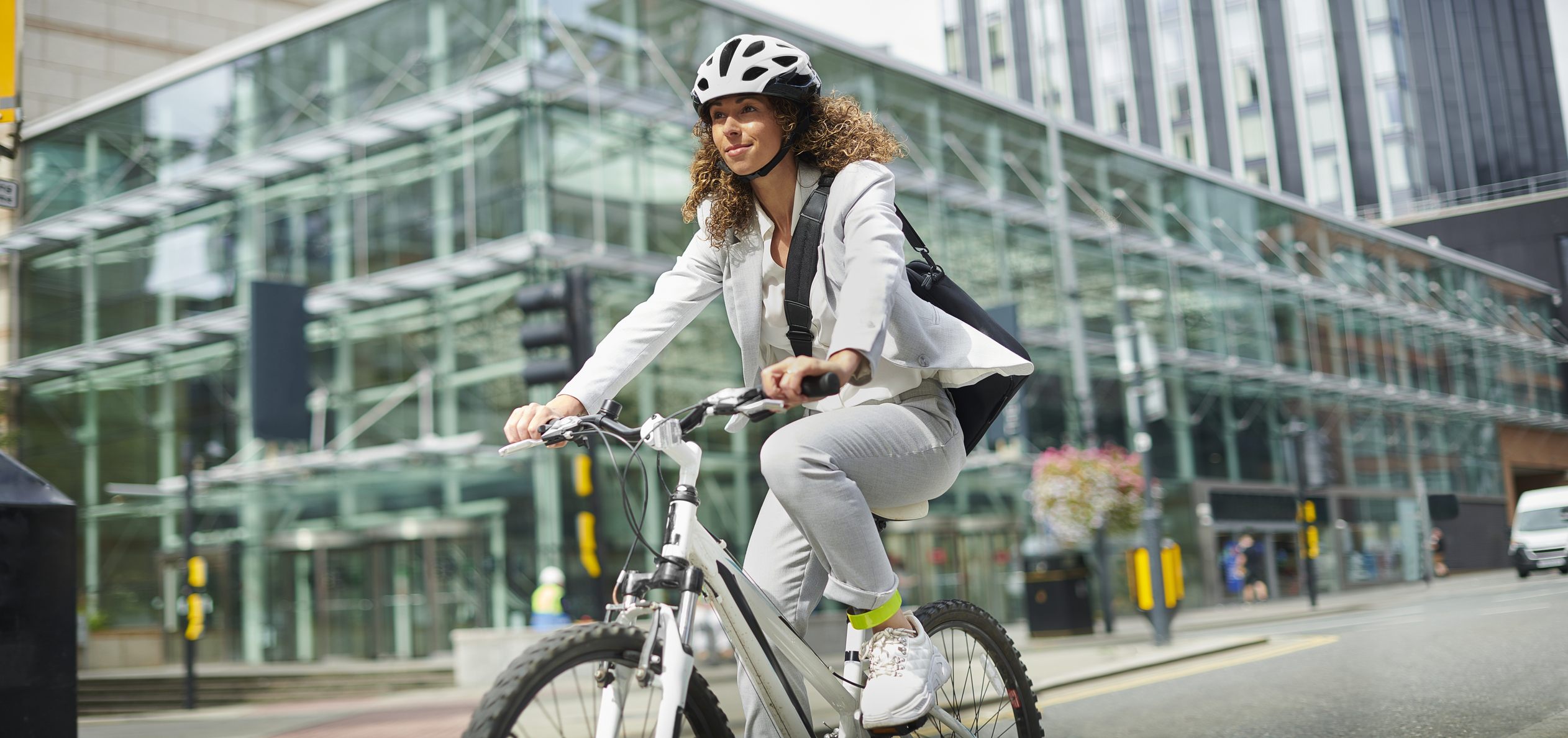 CoachingOurselves Topic: Climate Actions for Every Employee
Awareness of sustainable development issues with environmental and social impacts is now integral for quality organizational leadership. 
Use the CoachingOurselves peer learning discussion guide “Climate Actions for Every Employee” in your peer learning programs to help your leaders, managers, and individual contributors understand how their small individual actions have multiple benefits for their workplace, home, and communities. Catch the message of possibility and get all employees involved in actively supporting your organization’s sustainability goals. 
Theme areas: transportation, energy, food, coffee, and natural carbon capture options. 
Contact Warren@coachingourselves.com for more details.
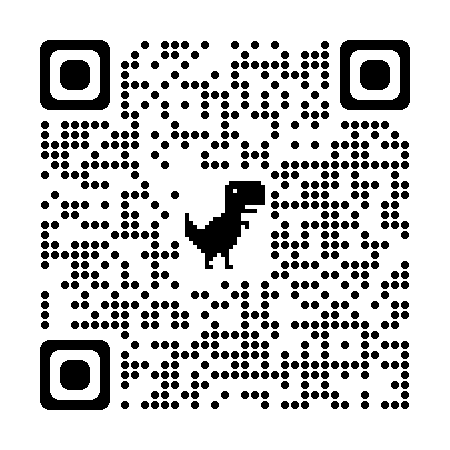 Get expertise through a master’s module
Climate Solutions for a Net Zero Future
Discover climate solutions you can implement in your industry, workplace, or household to help achieve a net zero future.
Master’s level, 100 hours, 10 credits, starting in May!

More info here: 
https://www.futurelearn.com/courses/climate-solutions-for-a-net-zero-future
[Speaker Notes: NBS to offer three microcredentials (each worth 10 cp) that can be used towards a PG certificate (with 30 cp from elsewhere)]
Coming soon……
https://charteredcertifications.com/
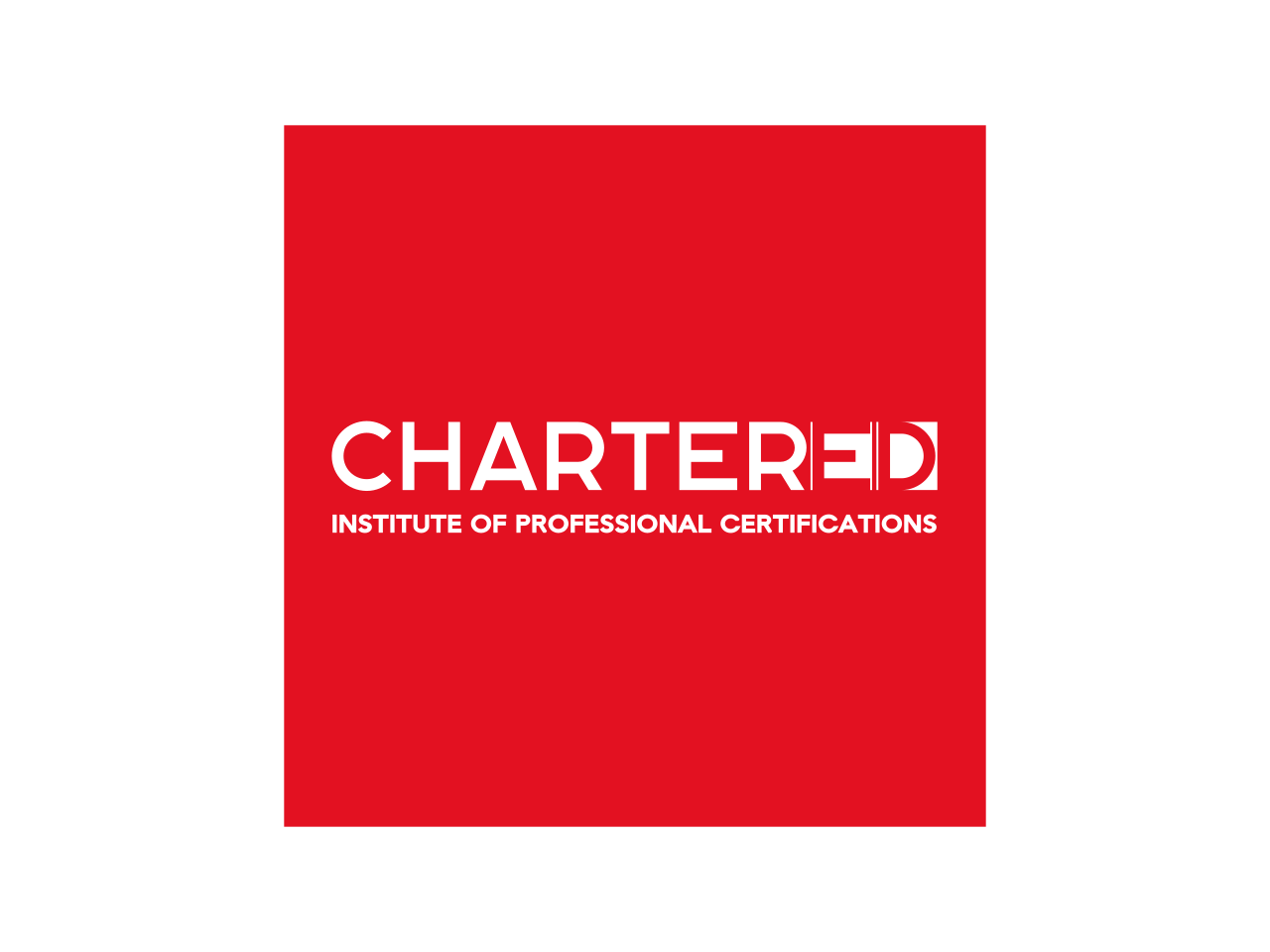 Certified Carbon Management Leader (CCML)
Petra Molthan-Hill and Stephen Snider
Pass it on
Want to find out more?Please contact Prof Dr Petra Molthan-Hill  
petra.molthan-hill@ntu.ac.uk